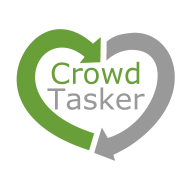 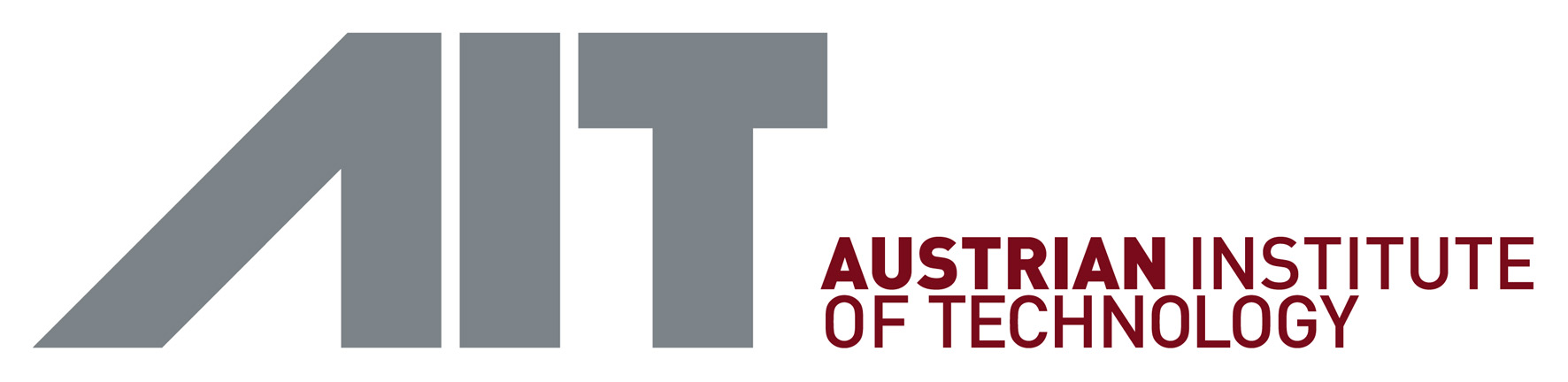 Crowdtasker
Hands-On Training: Prelude
Sebastian Sippl (Technical Expert) & Daniel Auferbauer (Scientific Advisor)
Eisenerz, Austria, 2019
Crowdtasker
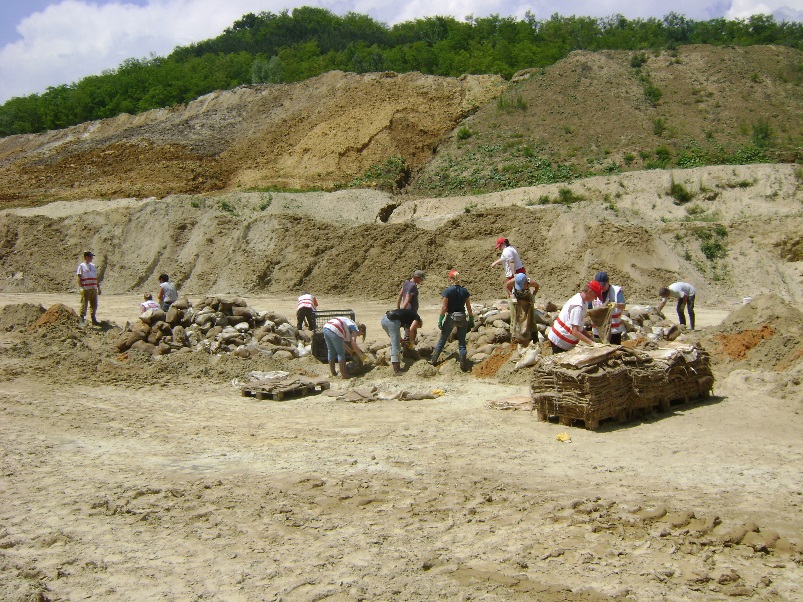 Motivation
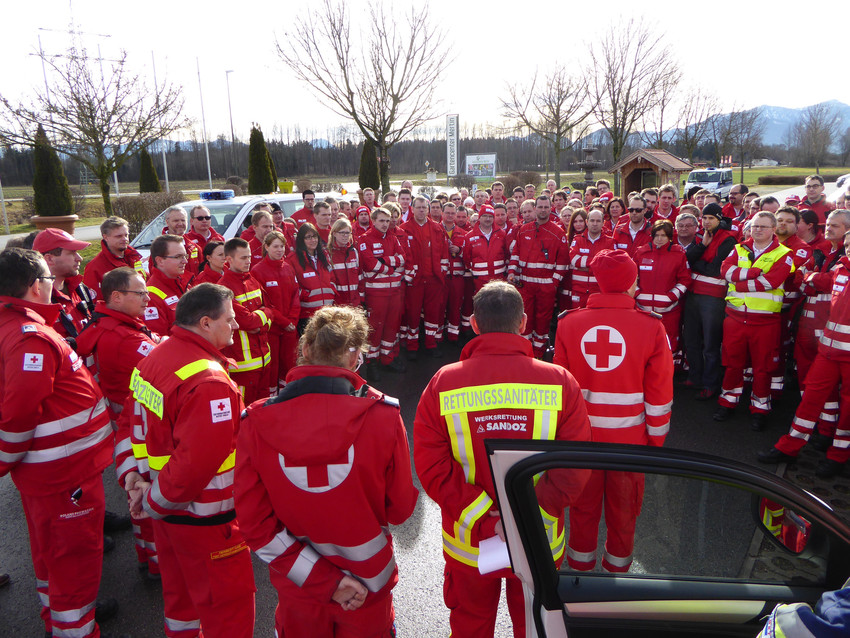 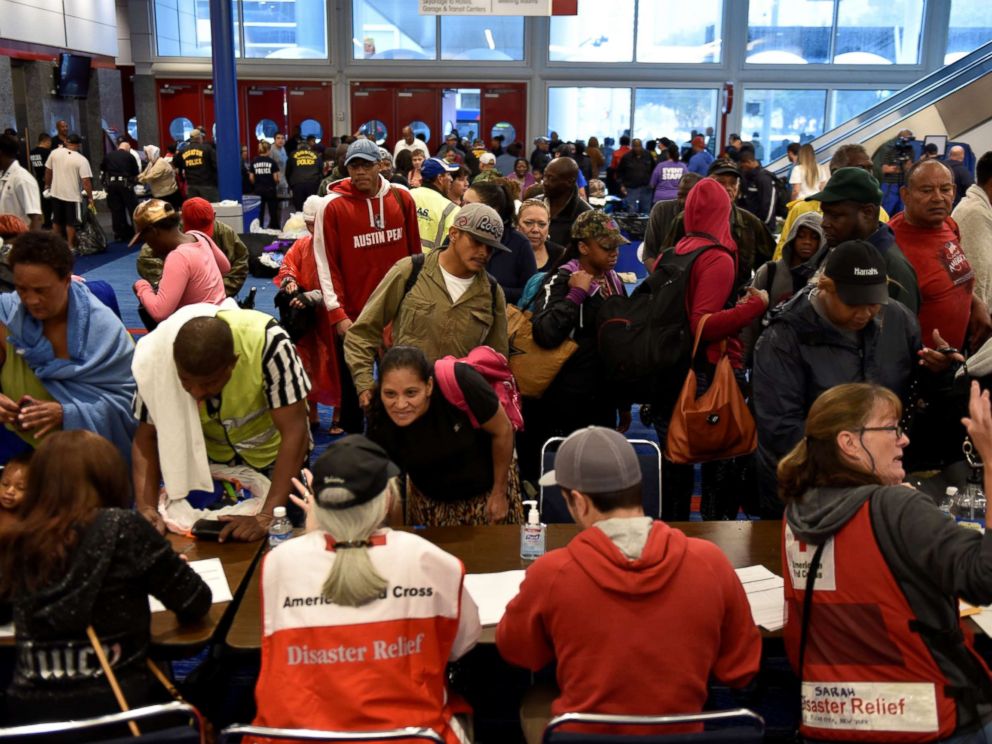 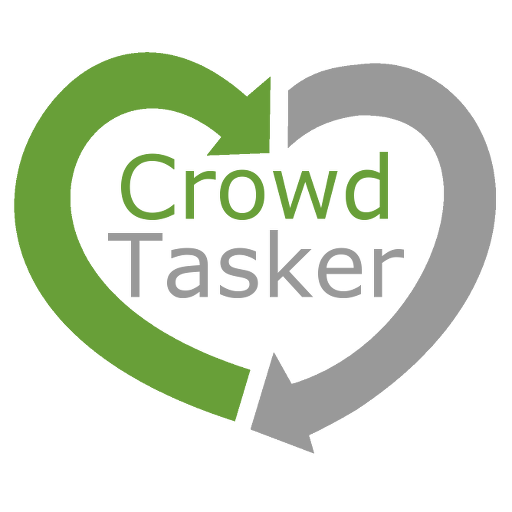 Photo: Lisa Kühhaas, Austrian Red Cross
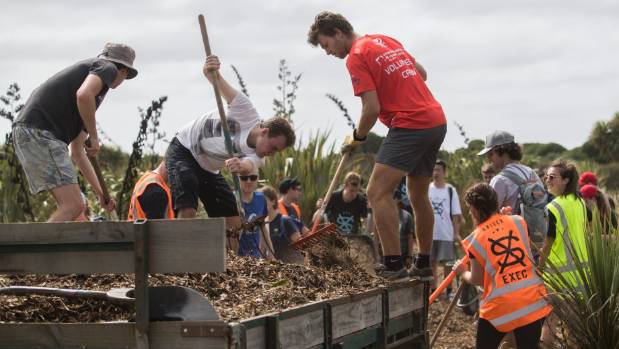 Photo: Austrian Red Cross, Bezirksstelle Schwaz
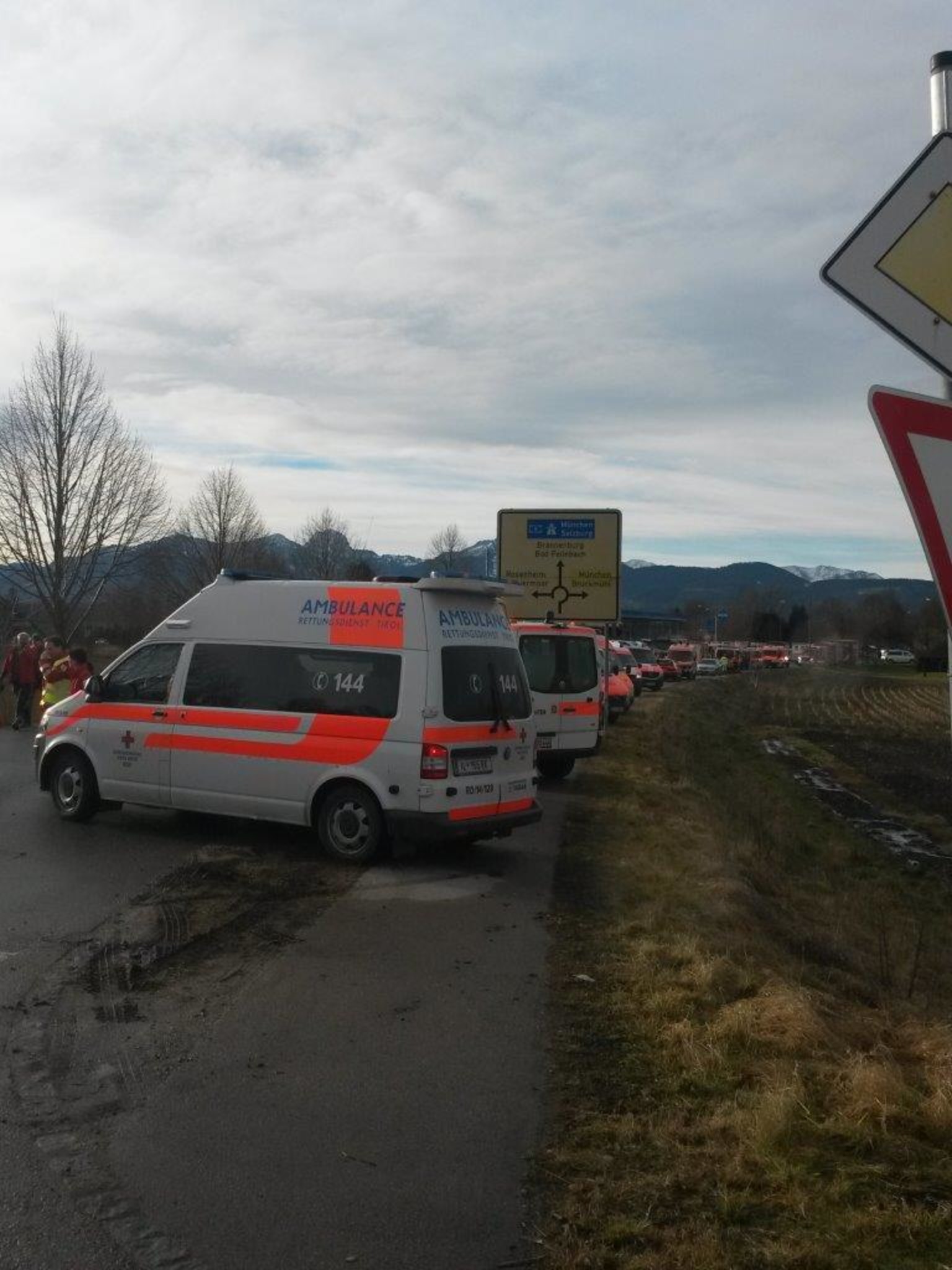 Photo: Long Island Volunteer Center
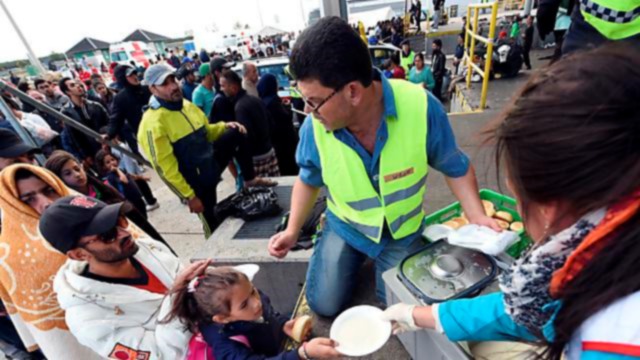 Photo: George Heard, 2017
2
Photo: Austrian Red Cross, Bezirksstelle Schwaz
Photo: APA / NÖN, 2015
DRIVER+ Project
Crowdtasker
How CrowdTasker May Support you, the crisis manager – Part 1
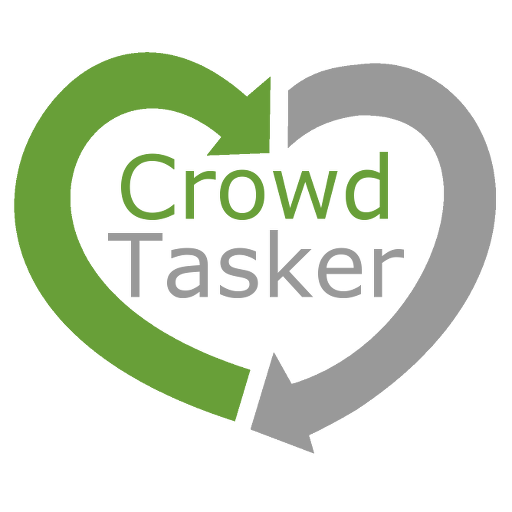 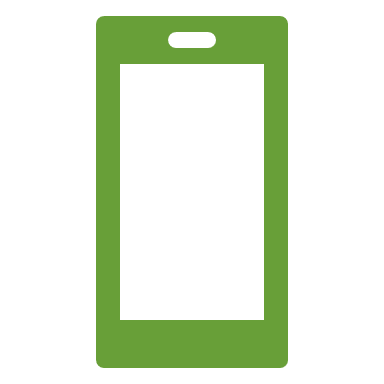 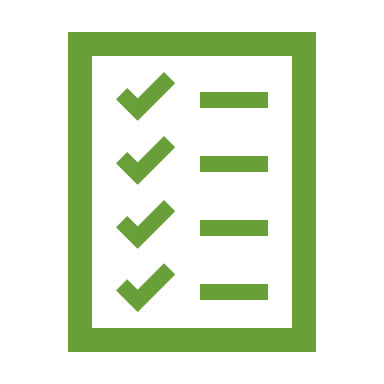 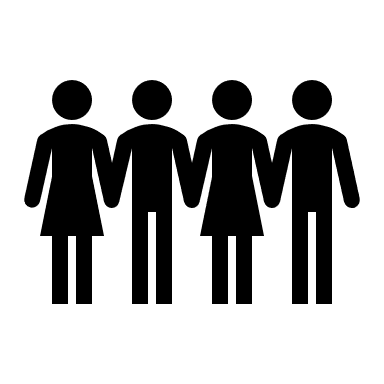 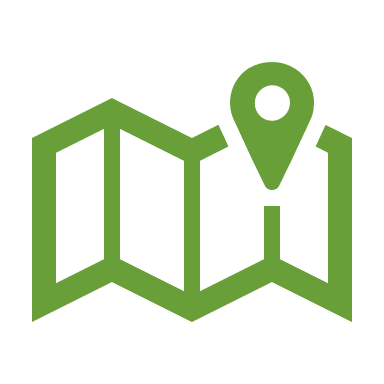 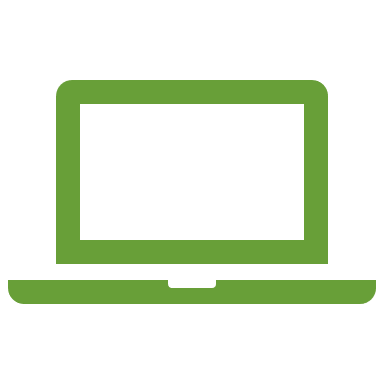 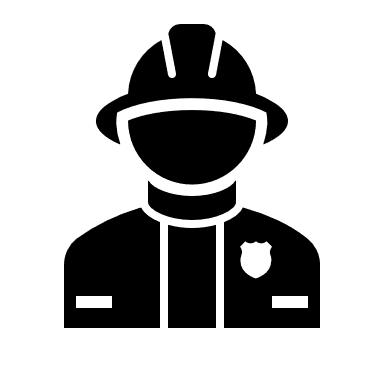 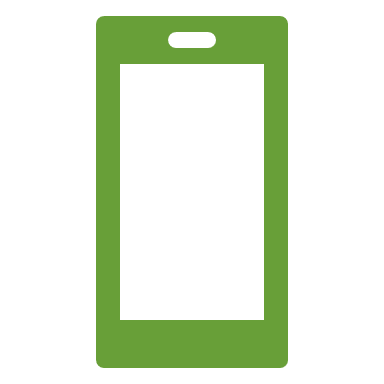 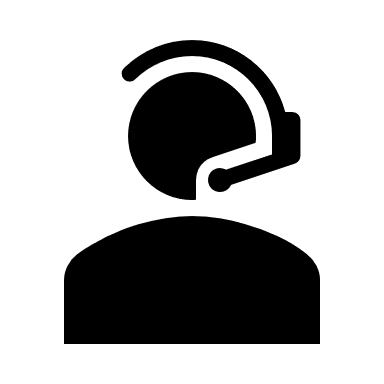 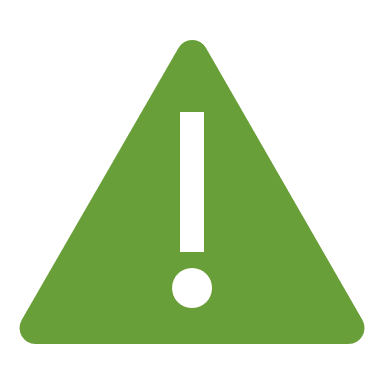 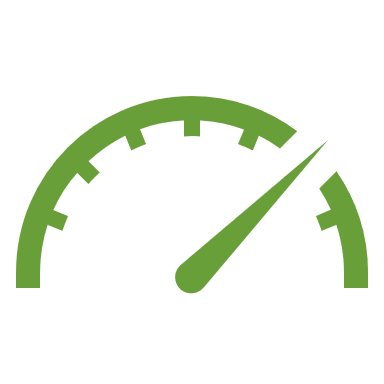 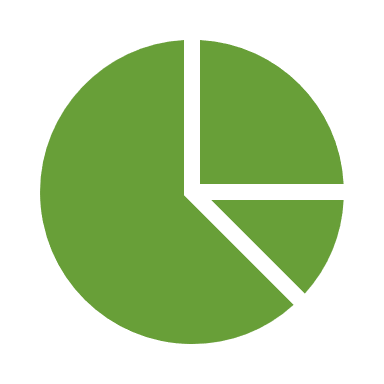 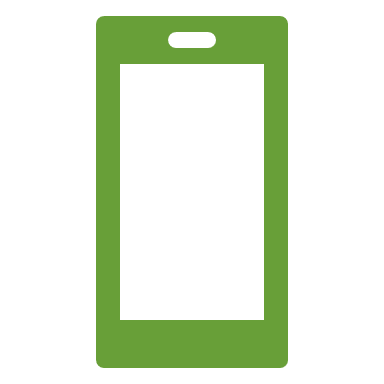 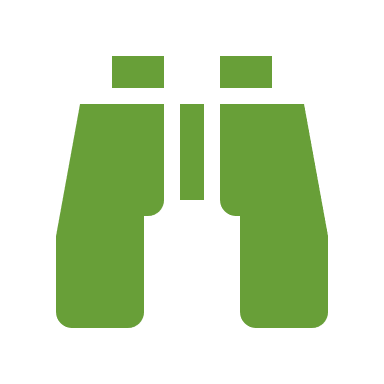 3
DRIVER+ Project
Crowdtasker
How CrowdTasker May Support you, the crisis manager – Part 2
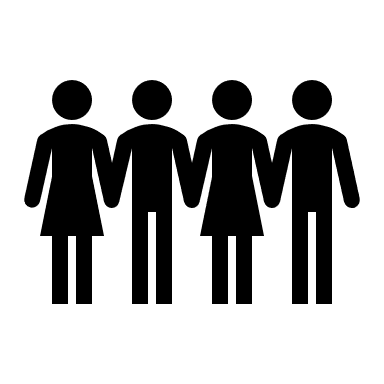 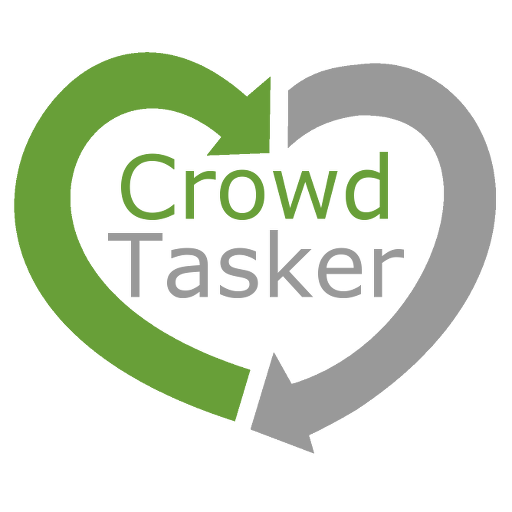 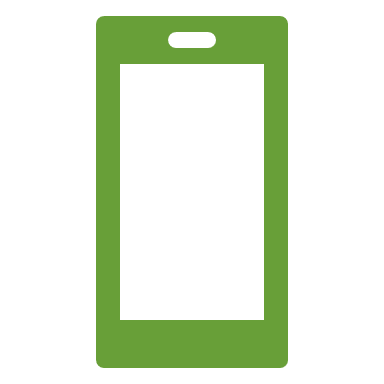 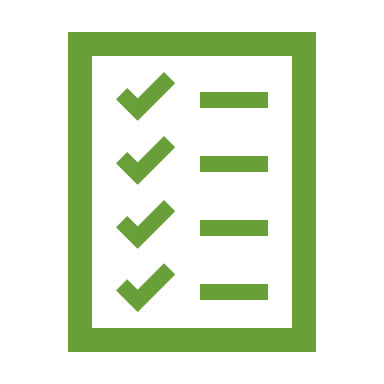 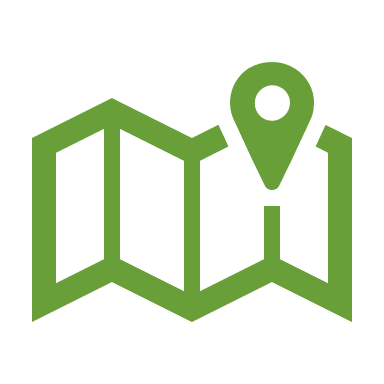 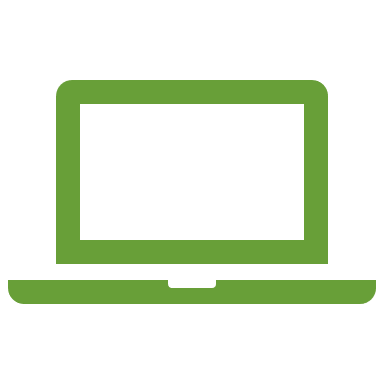 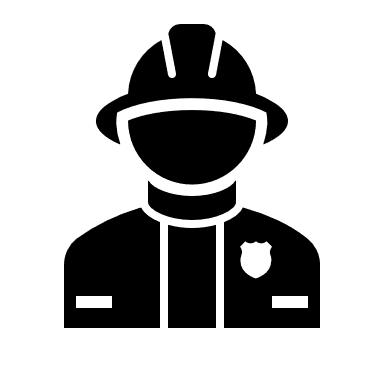 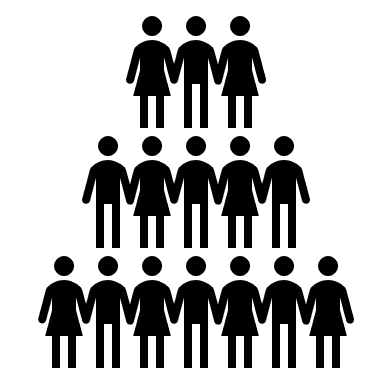 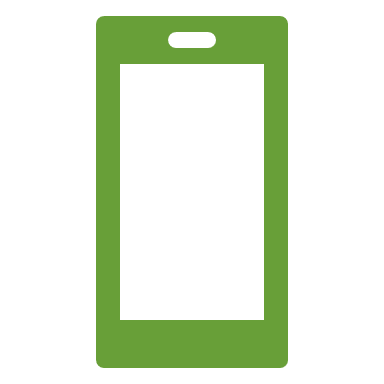 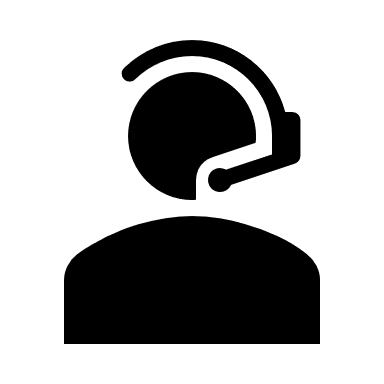 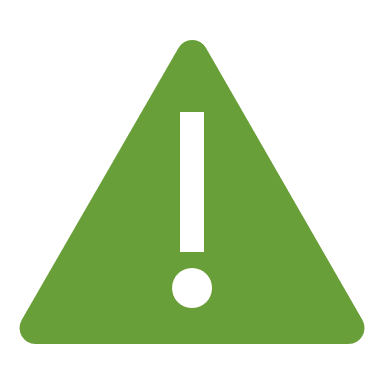 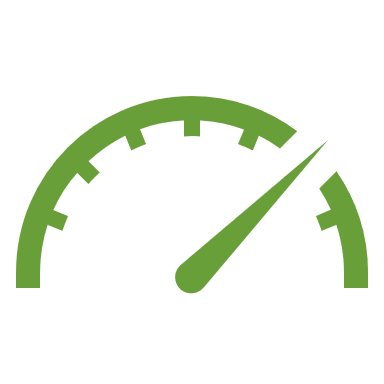 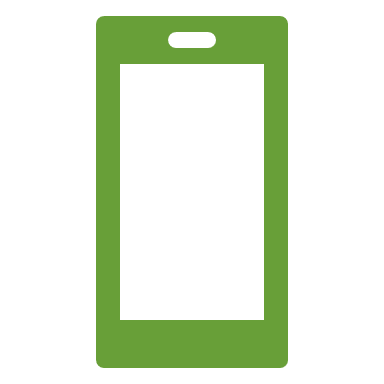 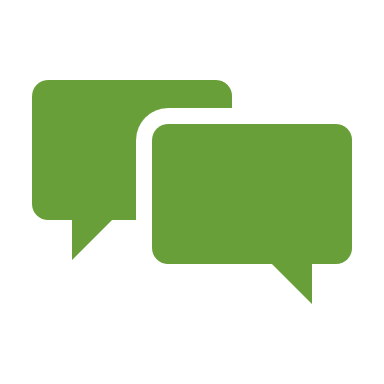 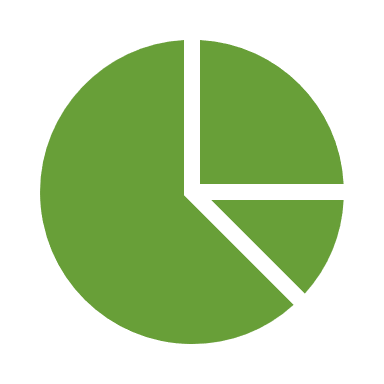 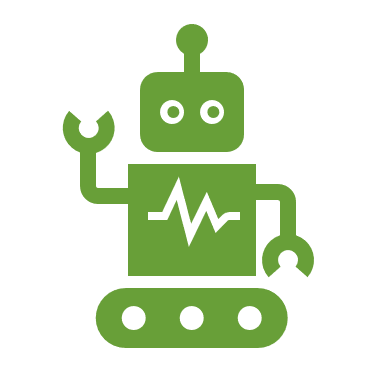 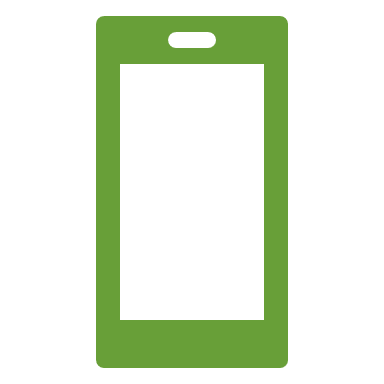 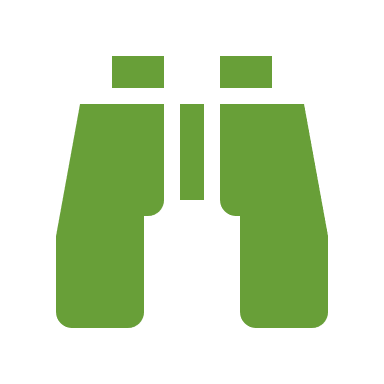 4
DRIVER+ Project
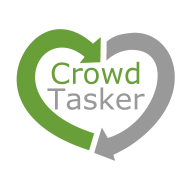 Crowdtasker
Structure and Workflow
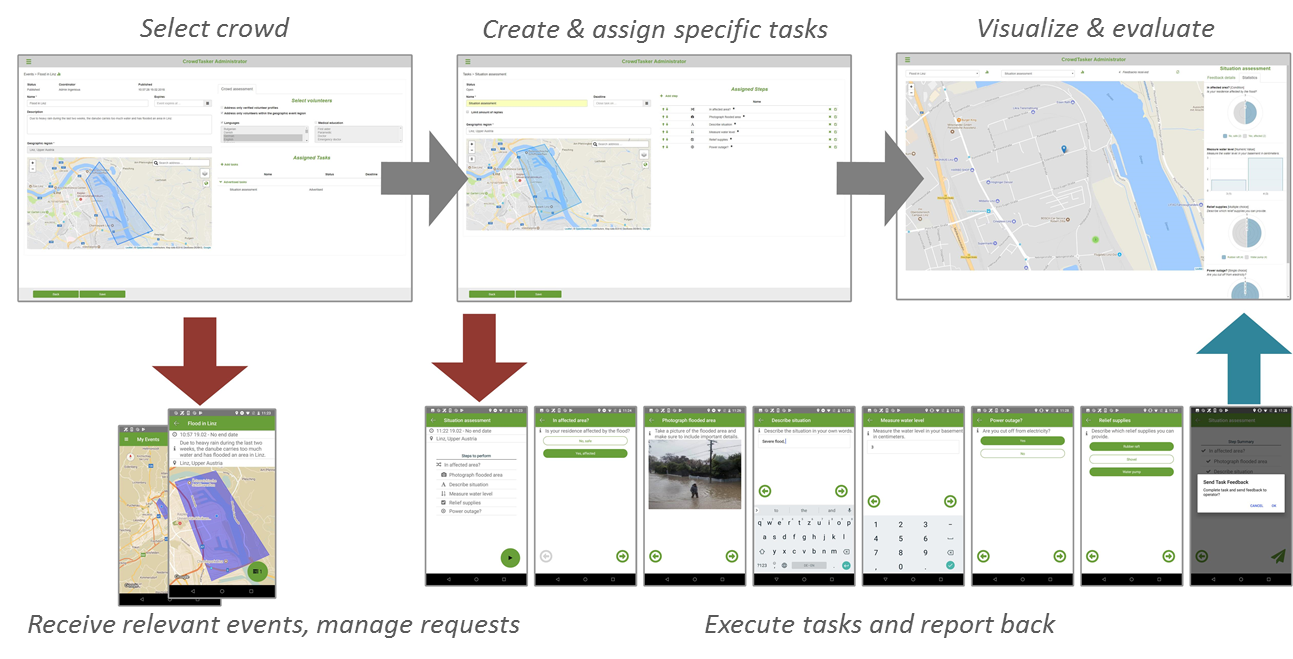 5
DRIVER+ Project
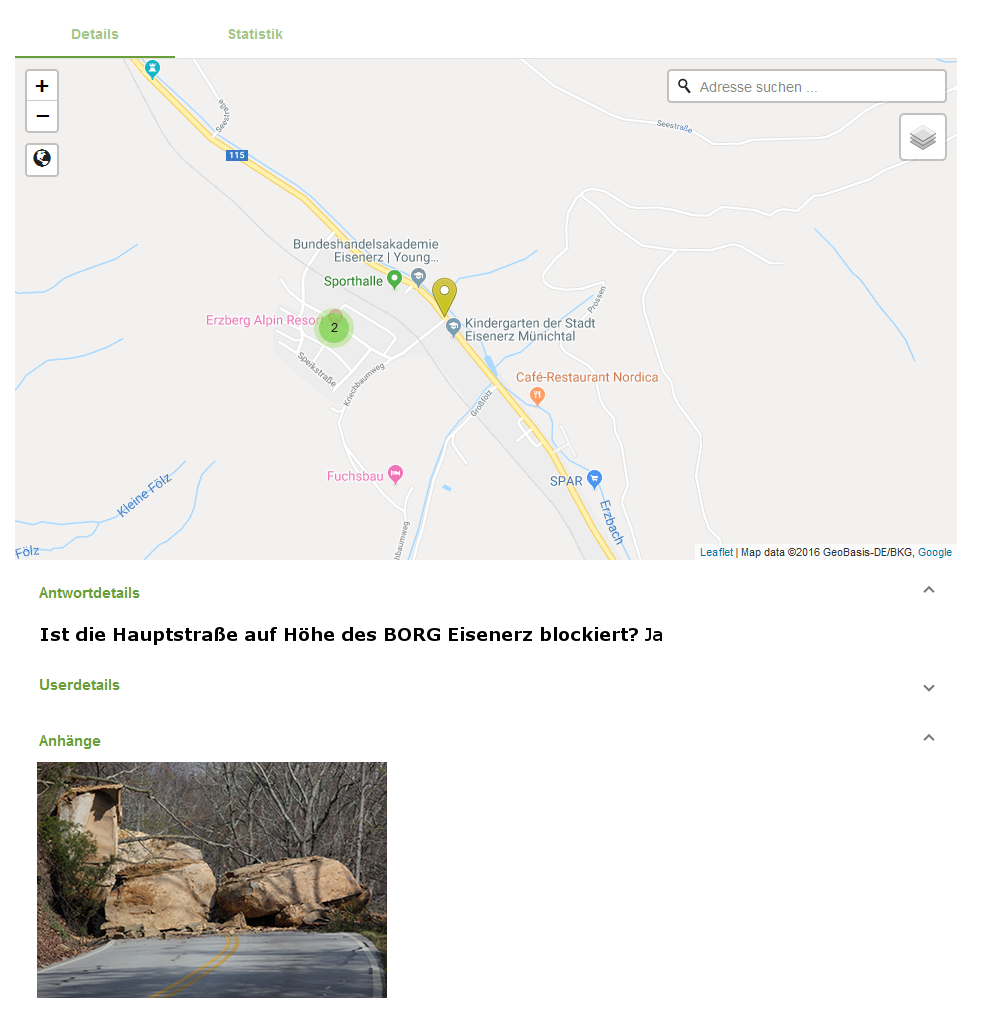 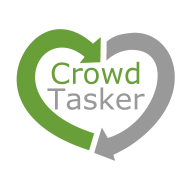 Crowdtasker
Examples and Use Cases – Part 1
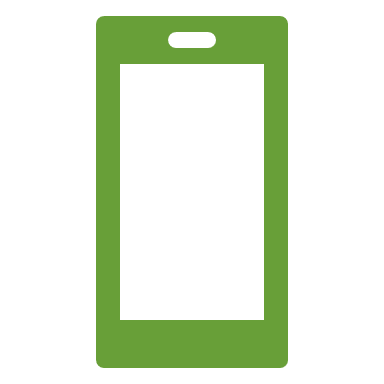 Is the main street blocked around BORG Eisenerz?
If yes, send a picture of the blockage.
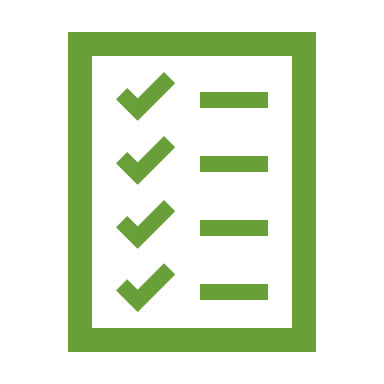 6
DRIVER+ Project
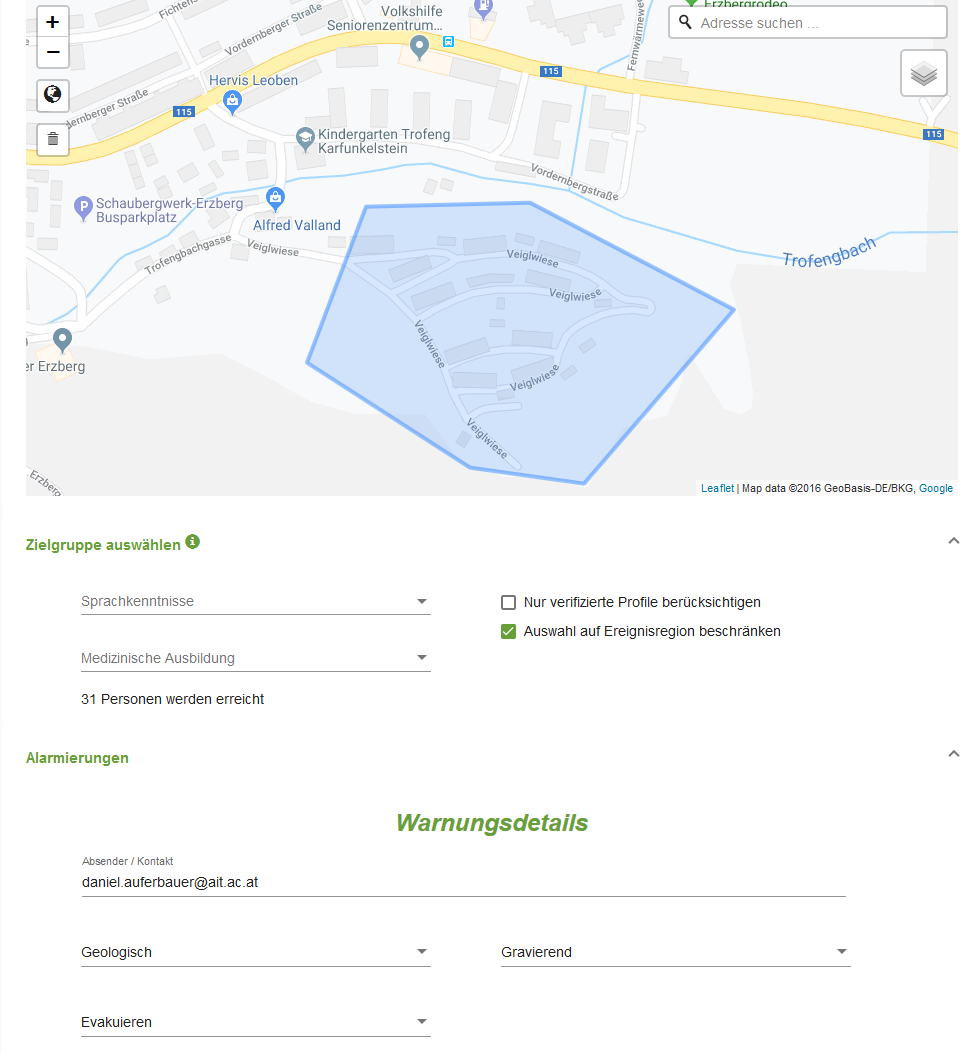 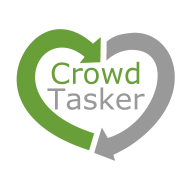 Crowdtasker
Examples and Use Cases – Part 2
Danger of landslide around Veiglwiese, leave area immediately. Move towards main street, gather at Seniorenzentrum Eisenerz.
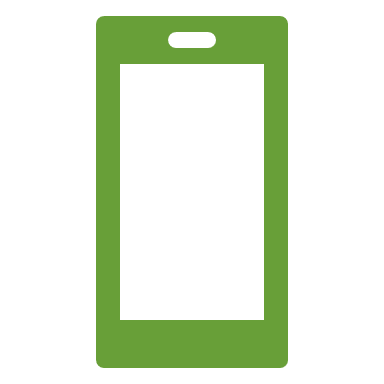 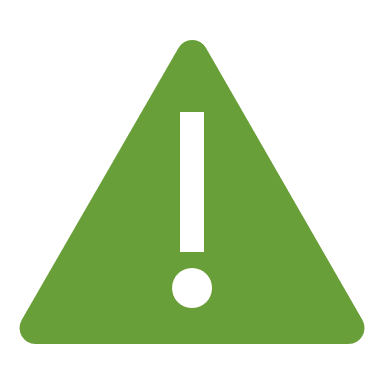 7
DRIVER+ Project
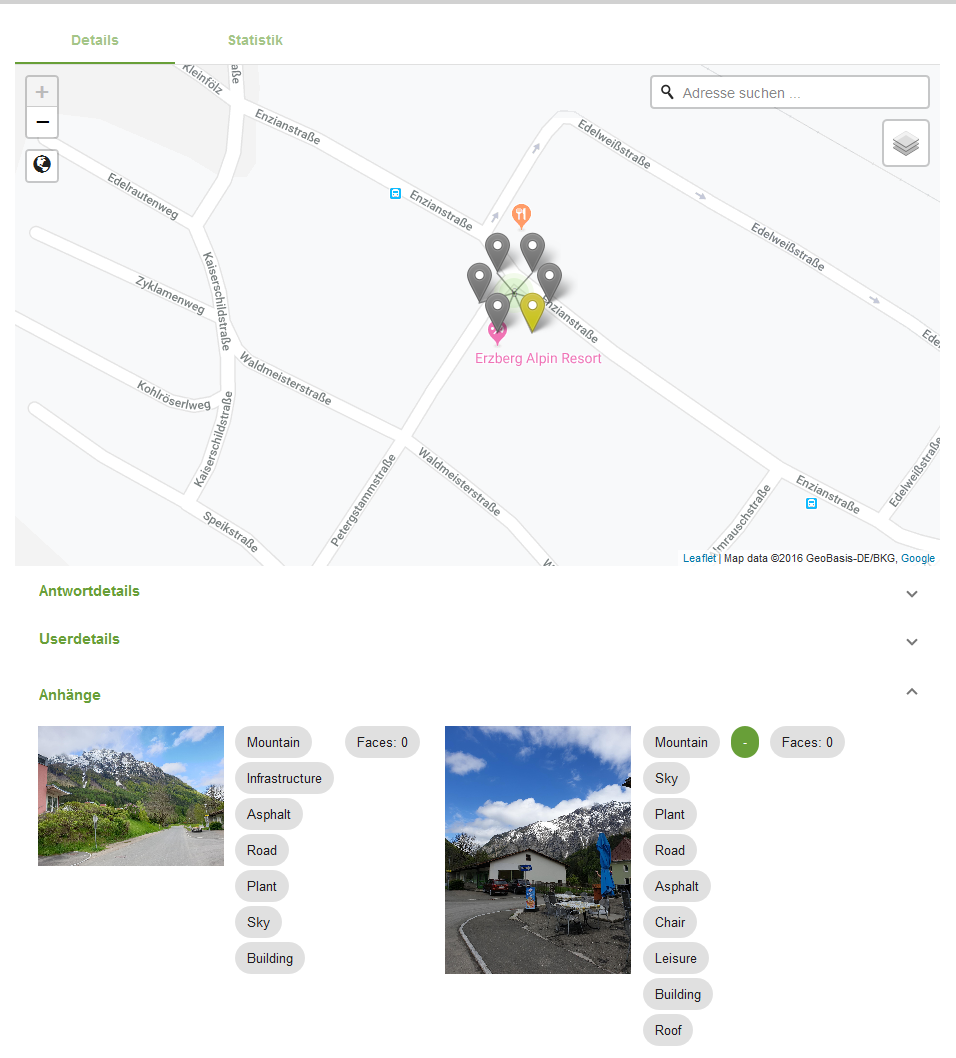 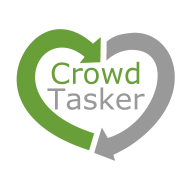 Crowdtasker
Examples and Use Cases – Part 3
Local population submits reports about streets they have cleared themselves or worsening weather.
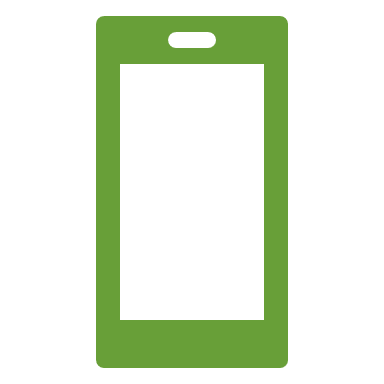 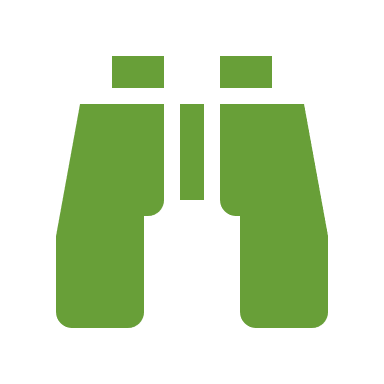 8
DRIVER+ Project
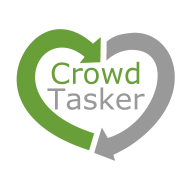 Crowdtasker
Examples and Use Cases – Part 4
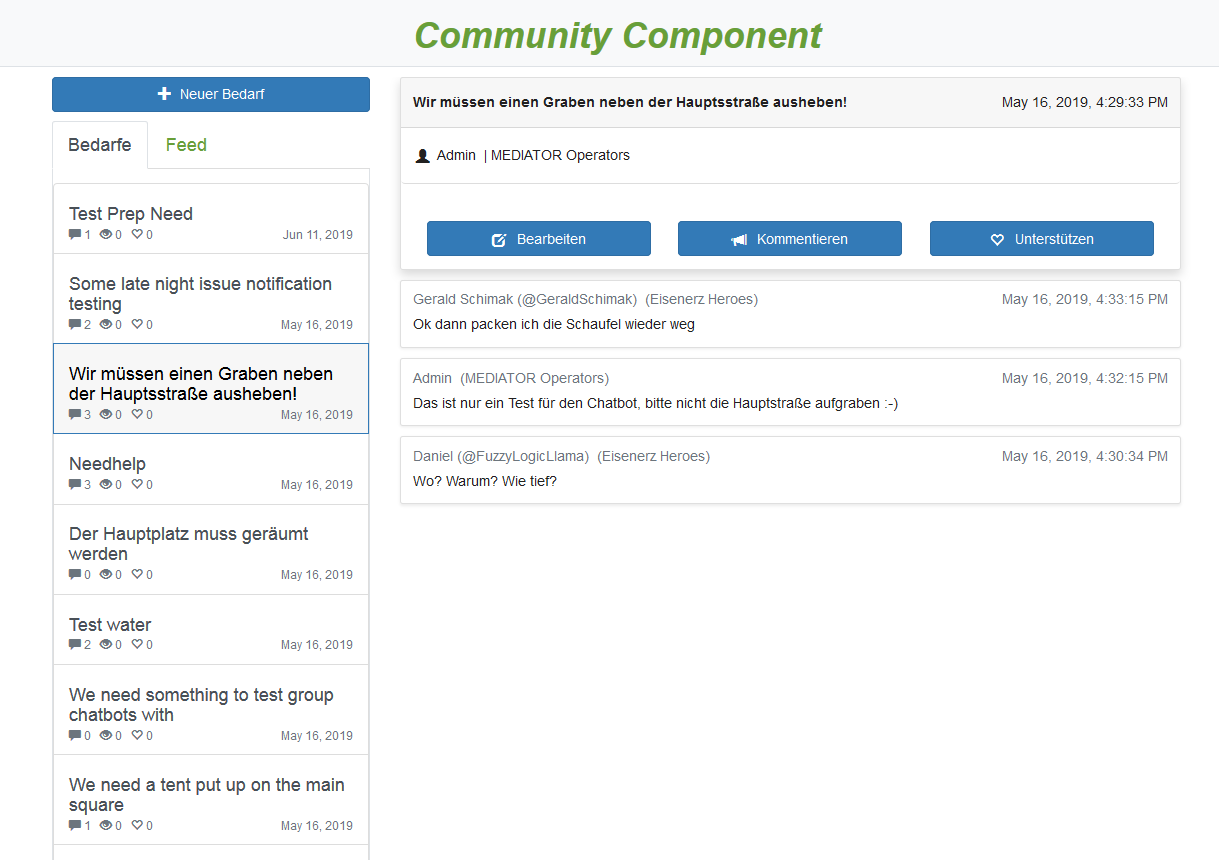 Have a direct channel to self-organized efforts of the local population that are targeting larger issues, such as clearing the main square or roads.
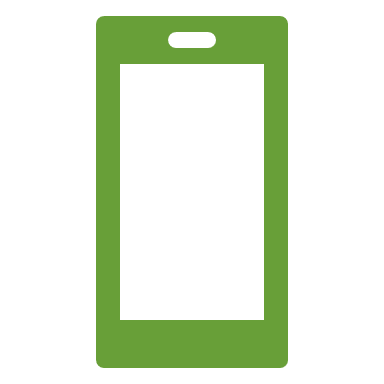 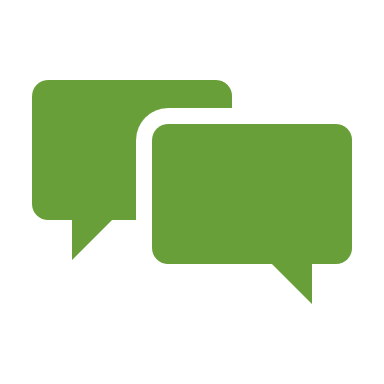 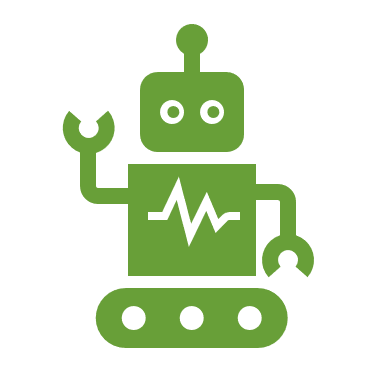 9
DRIVER+ Project
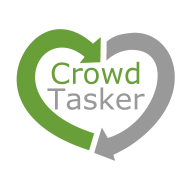 Crowdtasker
Use and Function
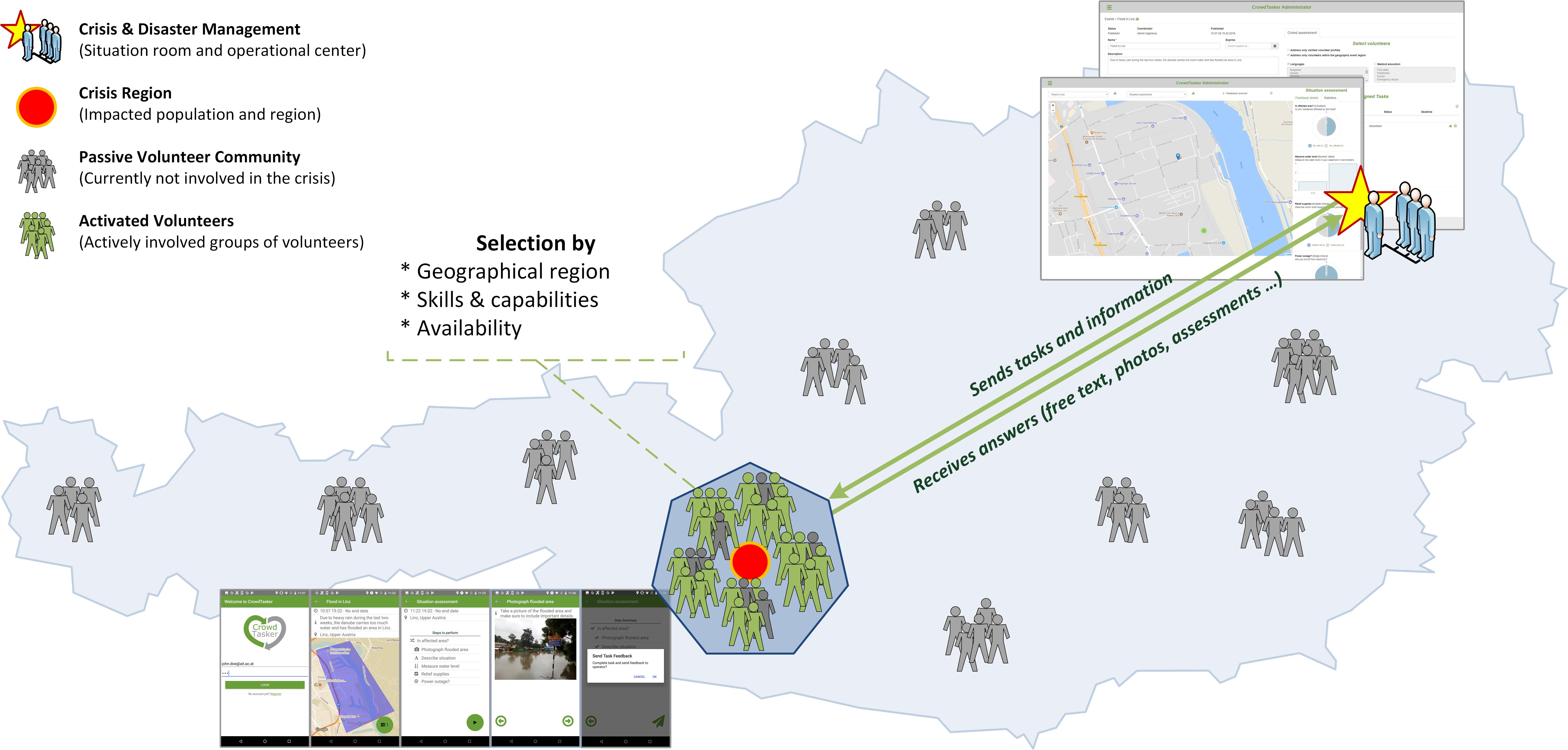 11
DRIVER+ Project